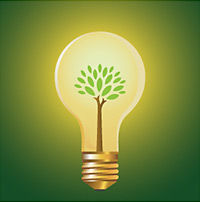 DISMANTLE PATRIARCHY
NOT THE ENVIRONMENT
TURN OUT THE LIGHTS

APWLD ENVIRONMENTAL COMMITTEE
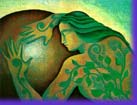 MAKE PEACE
NOT TRASH
REDUCE, RECYCLE, REUSE

APWLD ENVIRONMENTAL COMMITTEE
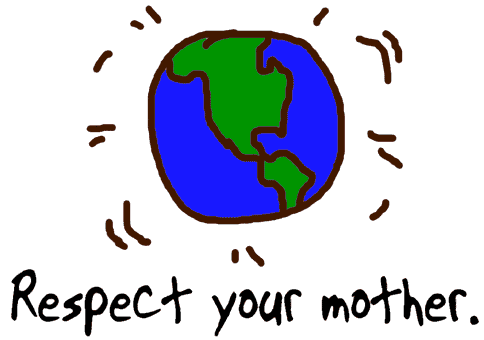 THINK BEFORE YOU PRINT

APWLD ENVIRONMENTAL COMMITTEE
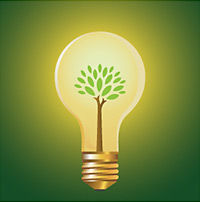 DISMANTLE PATRIARCHY
NOT THE ENVIRONMENT
TURN OUT THE LIGHTS

APWLD ENVIRONMENTAL COMMITTEE
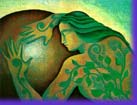 MAKE PEACE
NOT TRASH
REDUCE, RECYCLE, REUSE

APWLD ENVIRONMENTAL COMMITTEE
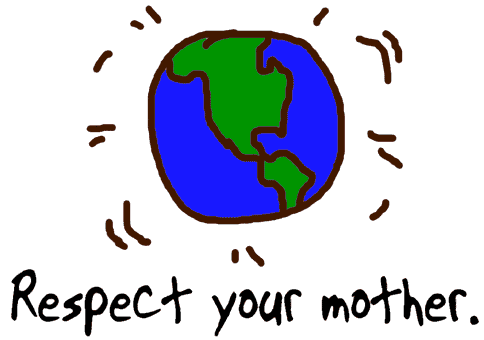 THINK BEFORE YOU PRINT

APWLD ENVIRONMENTAL COMMITTEE
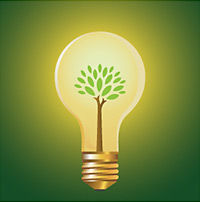 DISMANTLE PATRIARCHY
NOT THE ENVIRONMENT
TURN OUT THE LIGHTS

APWLD ENVIRONMENTAL COMMITTEE
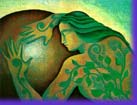 MAKE PEACE
NOT TRASH
REDUCE, RECYCLE, REUSE

APWLD ENVIRONMENTAL COMMITTEE
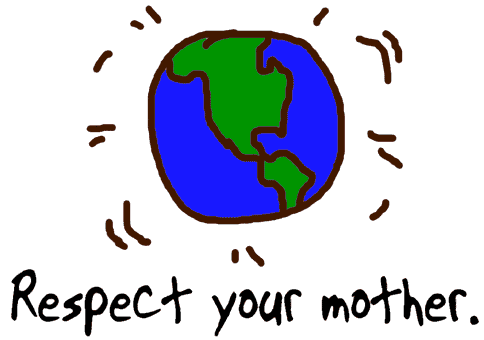 THINK BEFORE YOU PRINT

APWLD ENVIRONMENTAL COMMITTEE
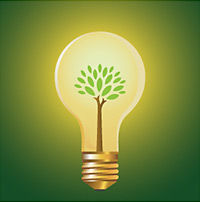 DISMANTLE PATRIARCHY
NOT THE ENVIRONMENT
TURN OUT THE LIGHTS

APWLD ENVIRONMENTAL COMMITTEE
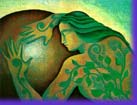 MAKE PEACE
NOT TRASH
THINK BEFORE YOU PRINT

APWLD ENVIRONMENTAL COMMITTEE
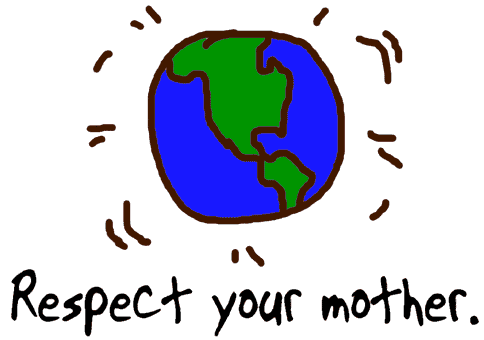 USE THE A/C WISELY

APWLD ENVIRONMENTAL COMMITTEE
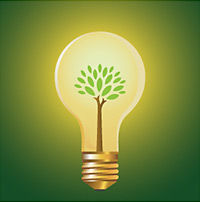 DISMANTLE PATRIARCHY
NOT THE ENVIRONMENT
TURN OUT THE LIGHTS

APWLD ENVIRONMENTAL COMMITTEE
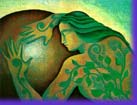 MAKE PEACE
NOT TRASH
THINK BEFORE YOU PRINT

APWLD ENVIRONMENTAL COMMITTEE
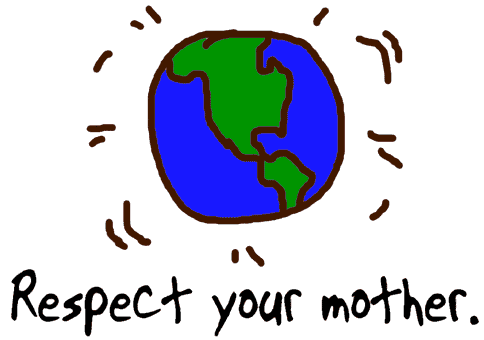 USE THE A/C WISELY

APWLD ENVIRONMENTAL COMMITTEE
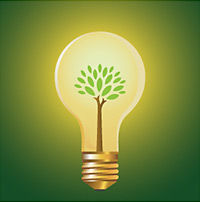 DISMANTLE PATRIARCHY
NOT THE ENVIRONMENT
TURN OUT THE LIGHTS

APWLD ENVIRONMENTAL COMMITTEE
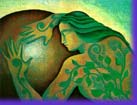 MAKE PEACE
NOT TRASH
THINK BEFORE YOU PRINT

APWLD ENVIRONMENTAL COMMITTEE
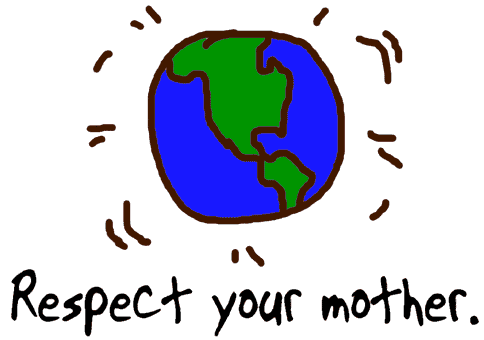 USE THE A/C WISELY

APWLD ENVIRONMENTAL COMMITTEE